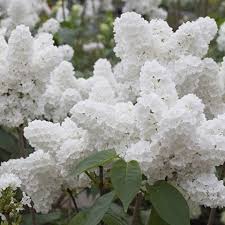 Двадцять третє травня
Класна робота 
Наналіз поезії А.Малишка “ Вчителька “
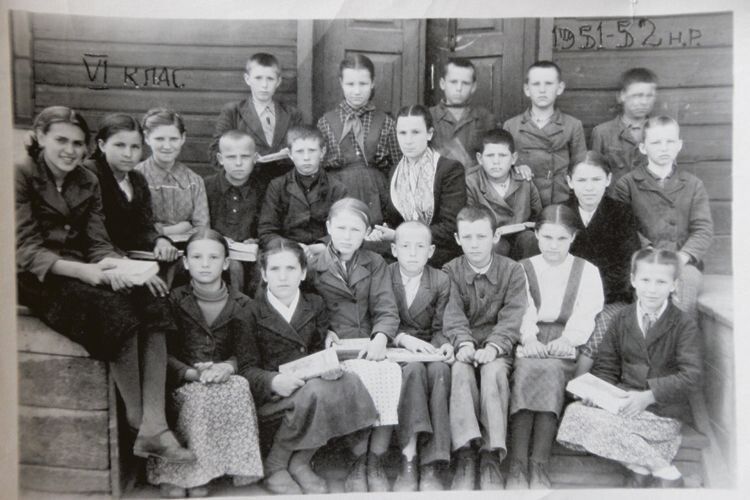 Лебедина пісня 
поета…
Сонечко встає, і в росі трава,Біля школи в нас зацвітають квіти,Вчителько моя, зоре світова,Де тебе питать,Де тебе зустріти?На столі лежать зошитки малі,І роботи час проганяє втому.І летять-летять в небі журавлі,І дзвенить дзвінокХлопчику малому.Скільки підросло й полетіло насВ молодій весні, в колосистім полі,А у тебе знов та ж доріжка в клас,Той же явір нашПід вікном у школі.Двох синів твоїх узяли фронти,Бо на рідний край впала чорна злива.В партизанську ніч посивіла ти,Як в тяжкий морозНепожата нива.Знов щебече юнь і цвіте трава,Пізнаю тебе в постаті несхилій,Вчителько моя, зоре світова,Раднице мояНа Вкраїні милій!
Прослухайте пісню 
за посиланням:
https://www.youtube.
com/watch?v=gYven1gUDl0
“ Вчителька ”
Написано 8 лютого 1970 року.
Музика П.Майбороди.
Присвячено Олені Павлівні Дзіваківській.
Тема: доля вчительки.
Головна думка: привернути увагу до тієї ролі, яку в житті людини відіграє звичайний вчитель.
Настрій: світла туга, вдячність
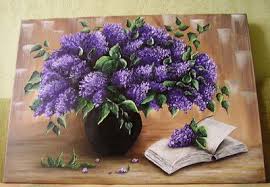 Художні засоби
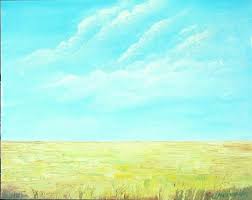 Епітети: 
В молодій весні, колосисте поле,
На Вкраїні милій…
Художні засоби
Метафори: 
Бо на рідний край впала чорна злива,
Двох синів твоїх узяли фронти…
Художні засоби
Порівняння:
Посивіла ти, 
Як в тяжкий мороз
Непожата нива.
Художні засоби
Риторичне звертання:
Вчителько моя, зоре світова,
Раднице моя!
Художні засоби
Риторичне запитання:
Де тебе питать, 
Де тебе зустріти?
Художні засоби
Пестливі слова:
зошитки, сонечко
Художні засоби
Повтори:
 дзвенить дзвінок,
летять-летять
Вчитель – це…
друг
наставник
людина
захисник
особистість
зразок для наслідування
радник
Скориговує, вчить, підказує, допомагає, підтримує, консультує
Творче завдання
Скласти сенкан
 до слова “ вчитель ”